Муниципальное бюджетное общеобразовательное учреждение
«Многопрофильный лицей №186 – «Перспектива»
Приволжского района г. Казани
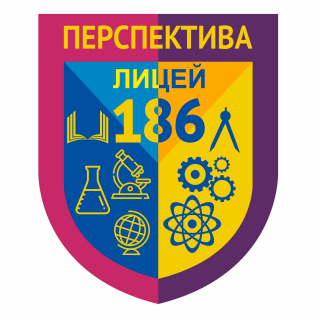 Цифровые технологии в работе учителя
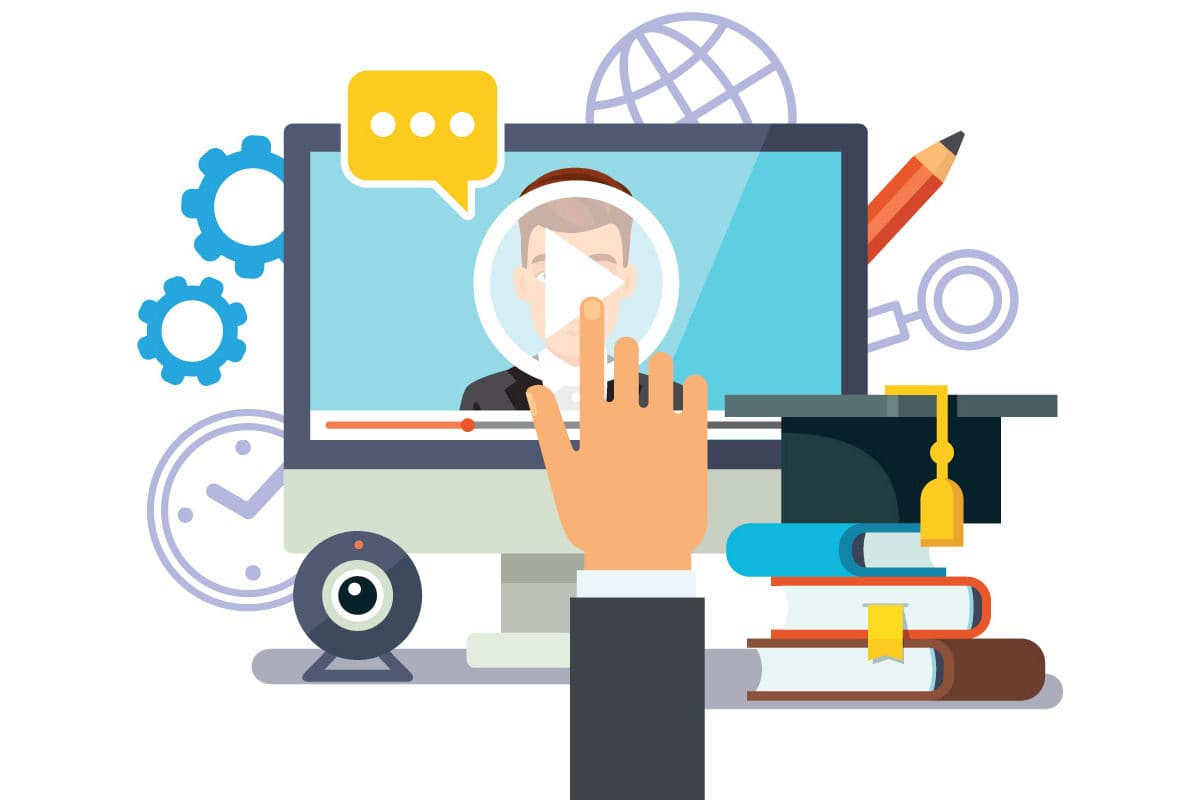 Лихачева Ольга Александровна, учитель начальных классов  МБОУ «Многопрофильный лицей №186 – «Перспектива»  Приволжского района г. Казани
Глобальное будущее образования
Современная  модель «индустриального» образования
принципиально несостоятельна: она формирует 
«навыки прошлого», а не «навыки будущего», и  
готовит учащихся к реальности, которой уже не будет.
«Необходимо пересмотреть образовательные подходы, 
процессы и форматы для того, чтобы дать учащимся 
возможность формировать навыки, необходимые для 
профессионального общественного и личного успеха в 21 веке».
Павел Лукша,
Основатель Global Education Futures,
член-корреспондент Всемирной академии наук и искусств,
эксперт Центра трансформации образования СКОЛКОВО
Цифры
91% от общего числа учащихся в мире перешли в режим карантина – и около 80% из них перешли в онлайн
источник: 
https://en.unesco.org/covid19/educationresponse
Сколько времени (в среднем) вы проводите в интернете в день?
Меньше 2-х часов
2-4 часа
Более 4-х часов
Я практически постоянно онлайн
Я почти не использую интернет
Сколько времени (в среднем) вы проводите в интернете в день?
Для каких целей вы используете интернет чаще всего?
Использую интернет для отдыха: играю в онлайн игры, смотрю фильмы и интересные видео.
Слежу за интересными ресурсами (блоги, форумы, сообщества и т.д.)
Общаюсь с близкими/друзьями/учениками/коллегами в соцсетях и мессенджерах.
Использую полезные мобильные приложения.
Применяю интернет для работы: ищу дополнительную информацию, использую онлайн сервисы.
Прохожу обучение в формате онлайн.
Самостоятельно изучаю что-то новое и интересное.
Для каких целей вы используете интернет чаще всего?
Что вы изучаете/изучали в формате онлайн?
Повышаю общий уровень развития по интересным мне темам.
Регулярно прохожу повышение квалификации по своему предмету.
Самостоятельно изучаю что-то новое и интересное.
Развиваю Soft Skills (надпрофессиональные навыки)
Изучаю все что интересно моим ученикам/учителям,      чтобы быть с ними на одной волне.
Что вы изучаете/изучали в формате онлайн?
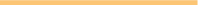 Один из выводов…
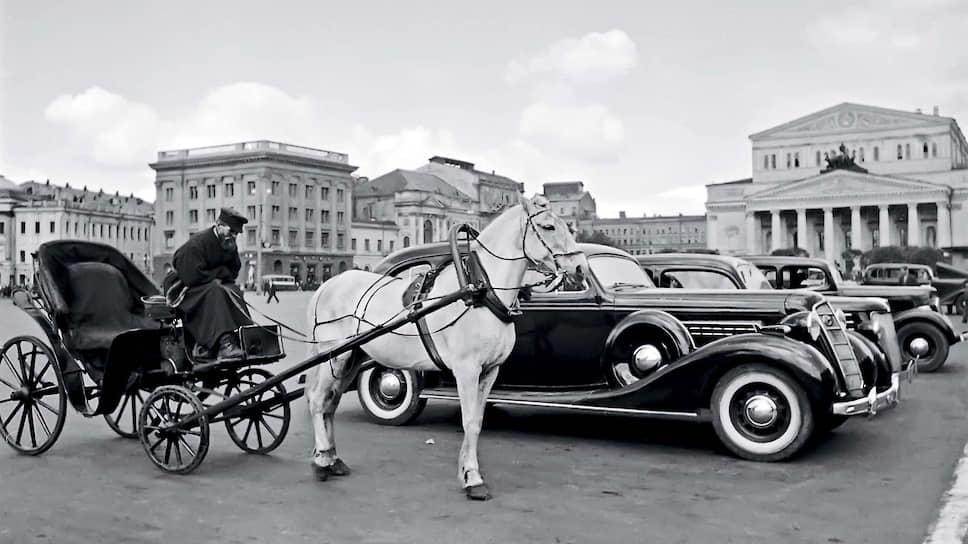 «нет смысла совершенствовать 
упряжи лошадей,когда уже есть ДВС»
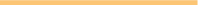 ДВС
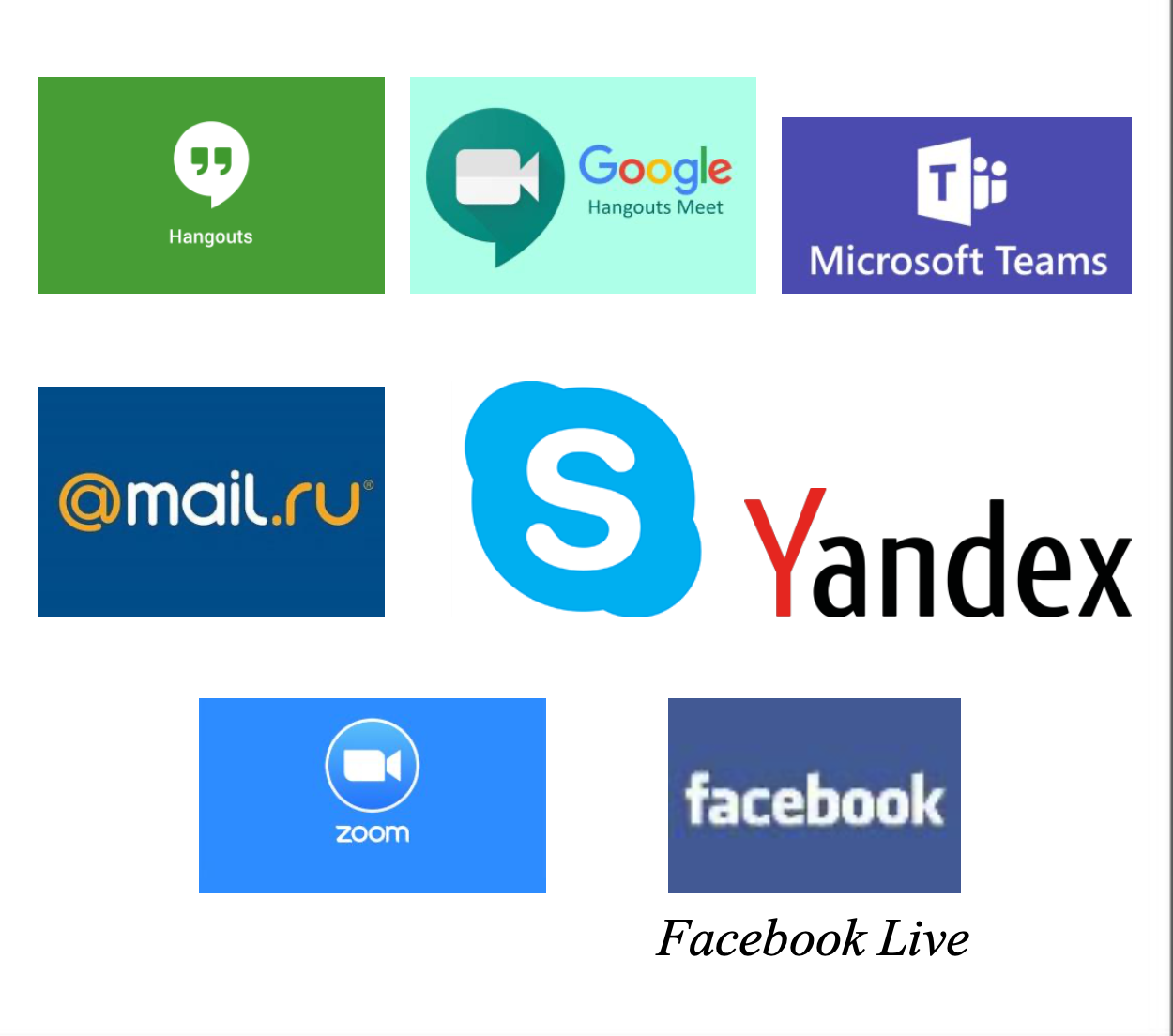 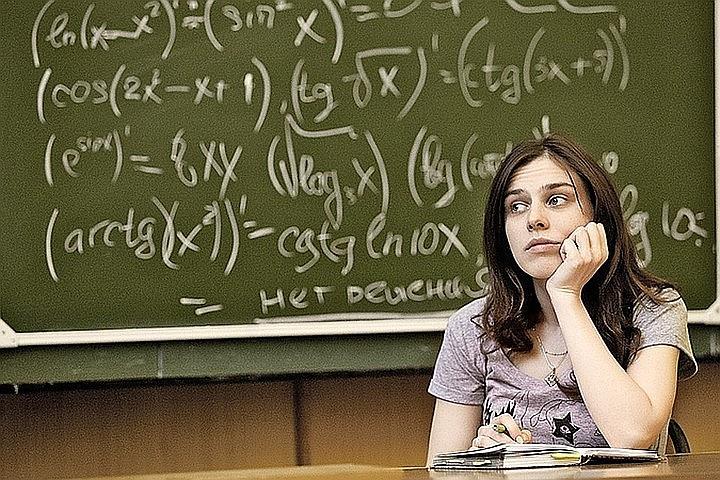 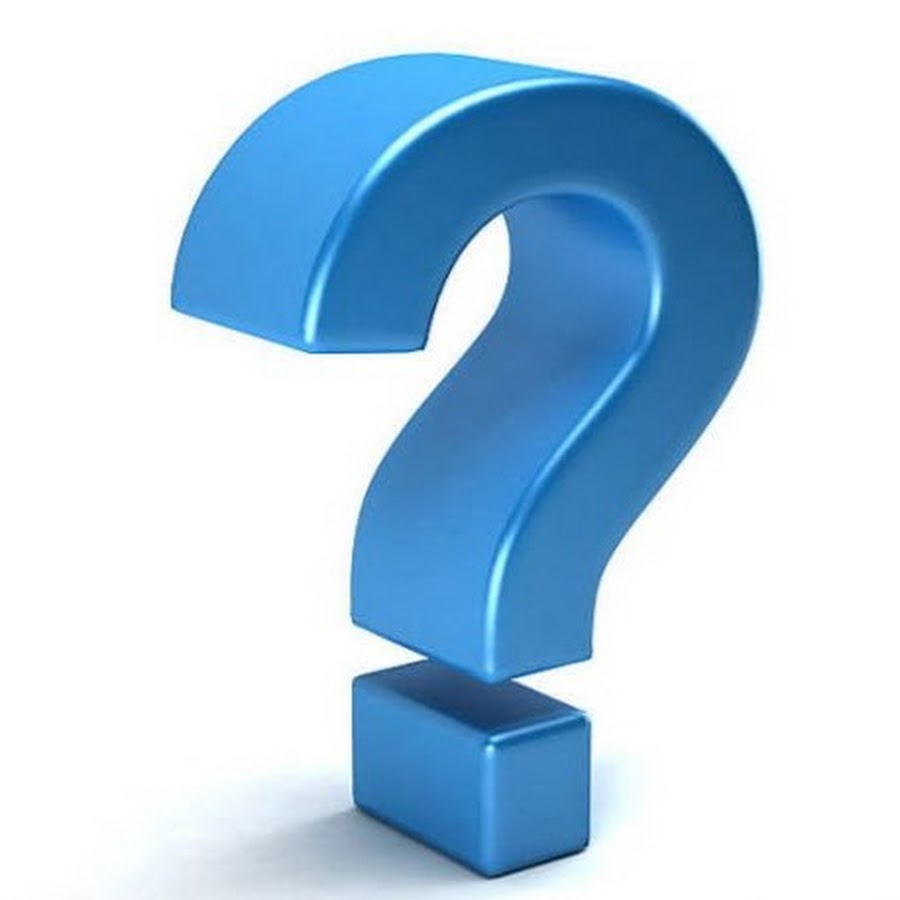 Льюис Кэролл «Алиса в стране чудес»
Цель
знакомство с «быстрыми»,
полезными цифровыми
ресурсами
Google Classroom
Google Classroom
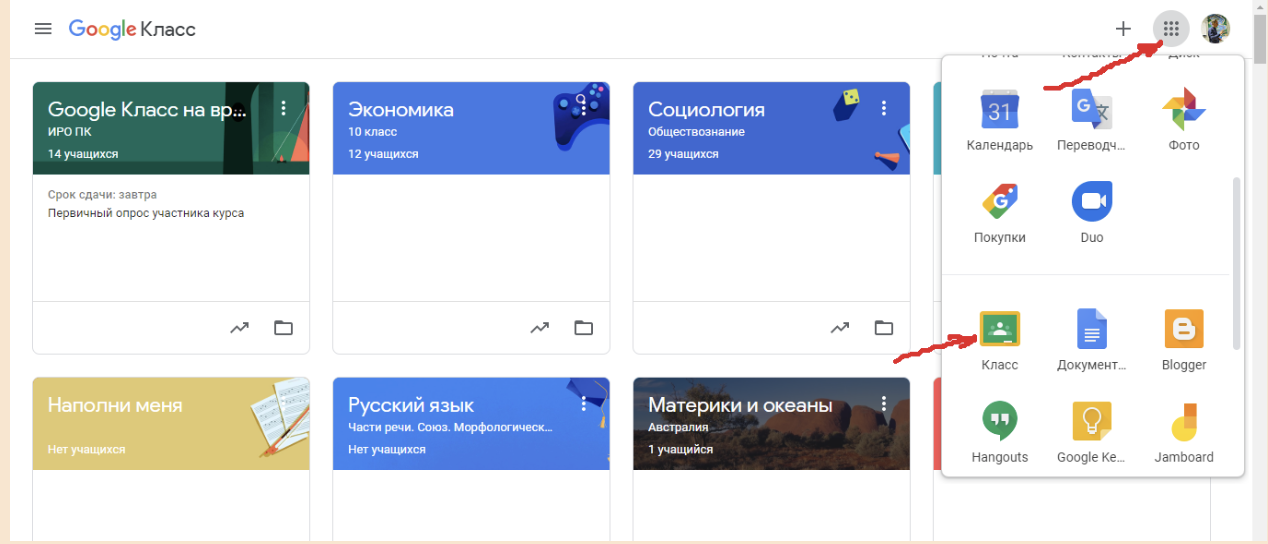 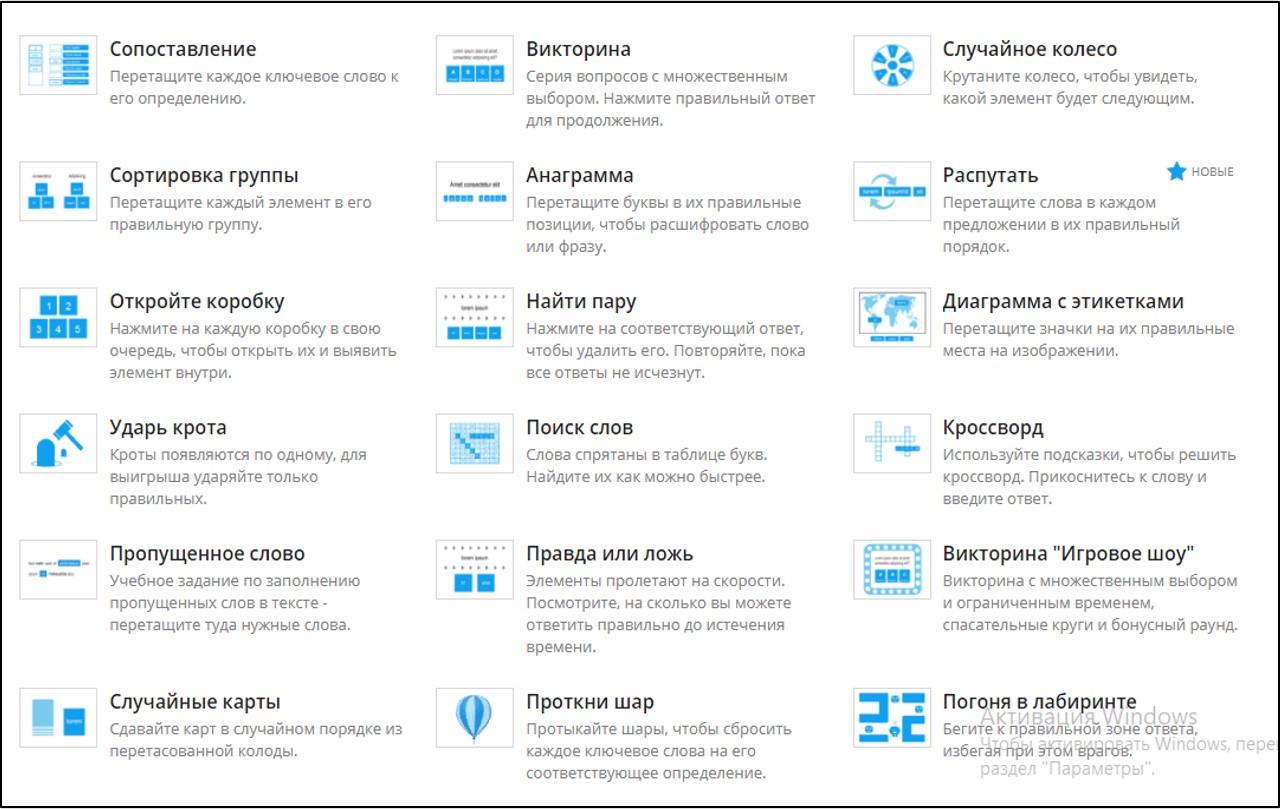 https://wordwall.net/ru/resource/7297831
Learnis
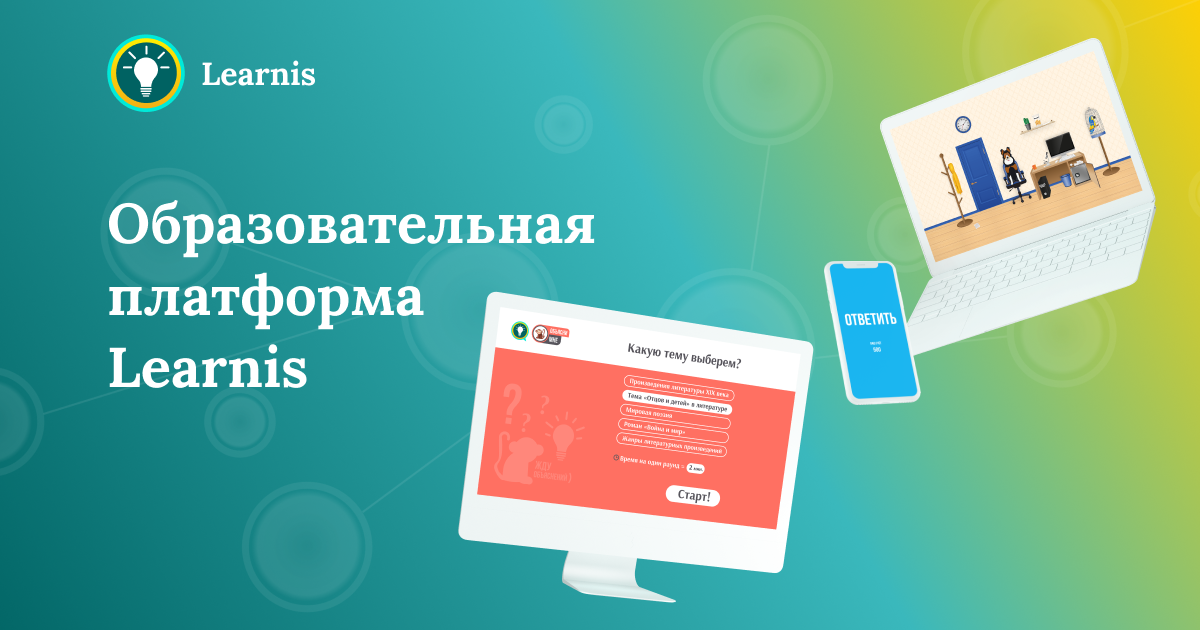 Максим Юрьевич Новиков,
Лауреат конкурса «Учитель года России - 2018», 
основатель проекта, разработчик
Learnis
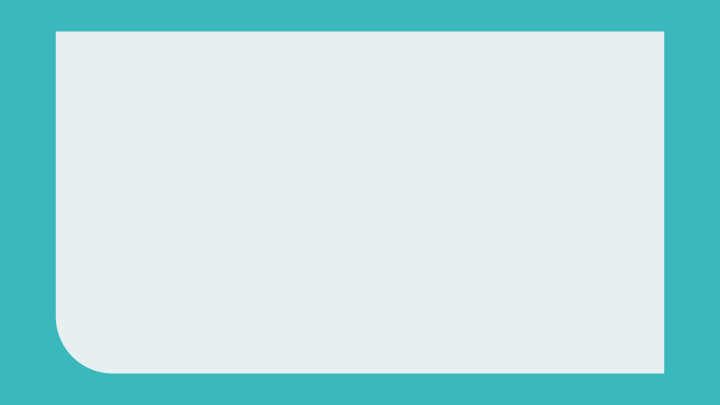 Joyteka 
платформа для учителей 
От команды Joyteka и основателей:Новикова Максима Юрьевича (канд. пед. наук, лауреата конкурса «Учитель года России» - 2018)и Новиковой Татьяны Юрьевны (магистр направления «Графический дизайн», Lead-дизайнер) 
                                                                 joyteka.co
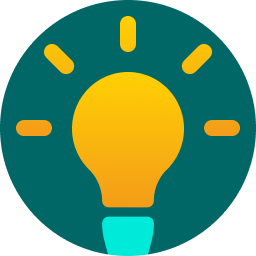 Будущее образования